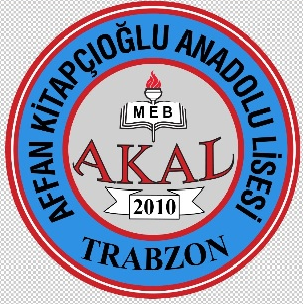 Resim Atölyemiz
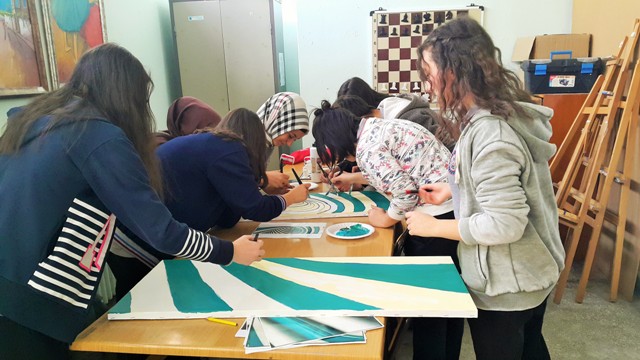 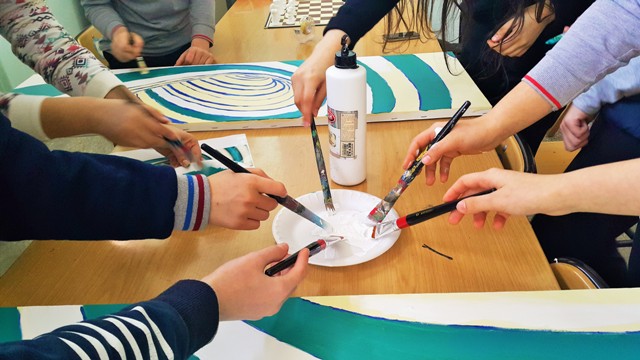 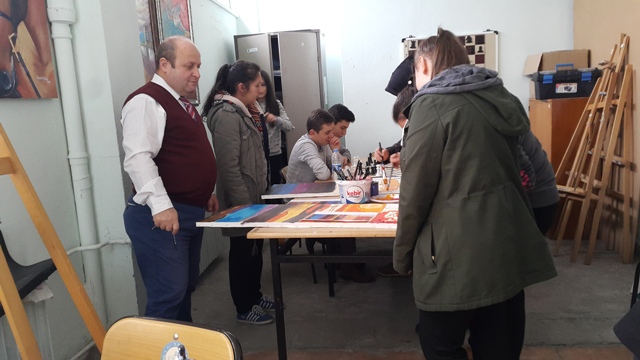 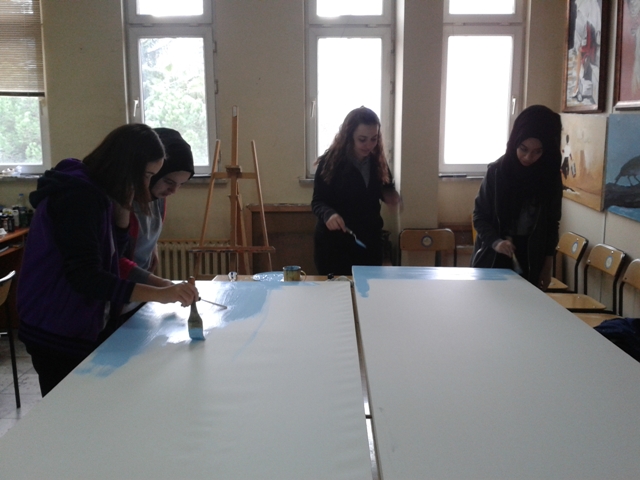 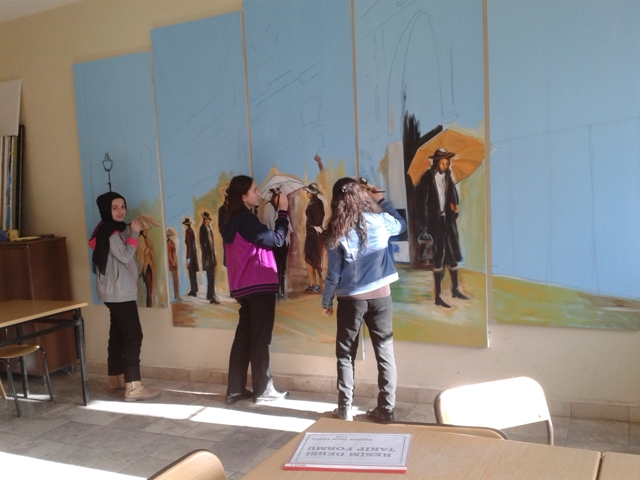 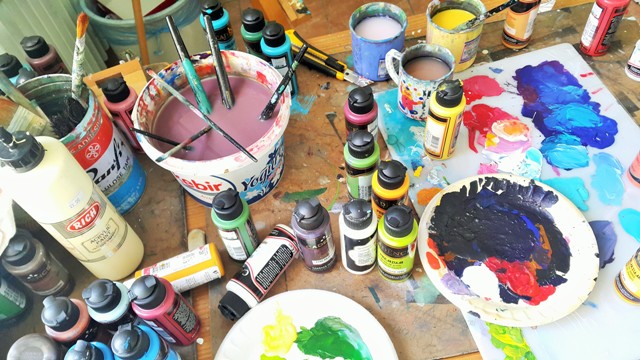